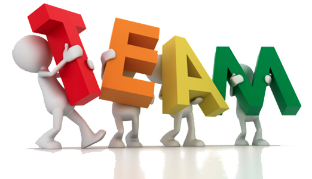 Task 1
Consider all of the information that has been given so far.
What are your thoughts on how resources have been labelled?  Do you agree with the different categories that they have been placed in? 

Individual child, group/zone or rotate

Spray, immerse, machine or quarantine
What are your thoughts on the non negotiables? 

Are there other things that you believe should be included as a non negotiable in any of the areas?

Is there any that you feel should be moved to another category?
Once you have your own ideas meet up online as a staff team to share / discuss your thoughts / concerns. Start to create your own lists of resources and identify the categories you will list them under.
Part 2: Planning for learning
Planning
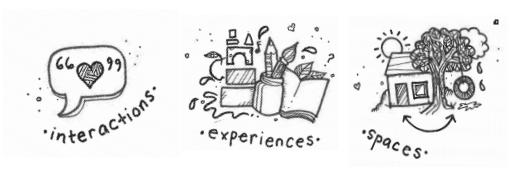 Universal: 

Given the limited space for resources staff will need to know their children very well to ensure the way they set up their zone and the resources they include are right for the children they are working with.
How will you ensure you are catering for a range of children, some of whom you will never have met?
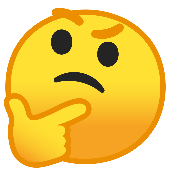 Responsive: 

With so few children there will be much more time for responding to individual children in the moment.  However it might prove difficult to be responsive when you cannot move from one place to another or access different / extra resources freely!
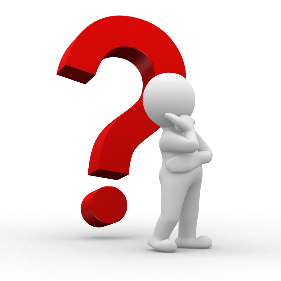 It might seem strange to think ahead about how you can be responsive / plan in the moment but it is definitely worth trying to anticipate what children may or may not want.
Planning
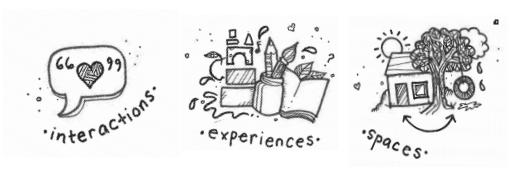 Group: 

Planning for the whole group might be easier than it was previously in large groups as with small numbers and hopefully friendship groups the children will most likely influence each other during play experiences.
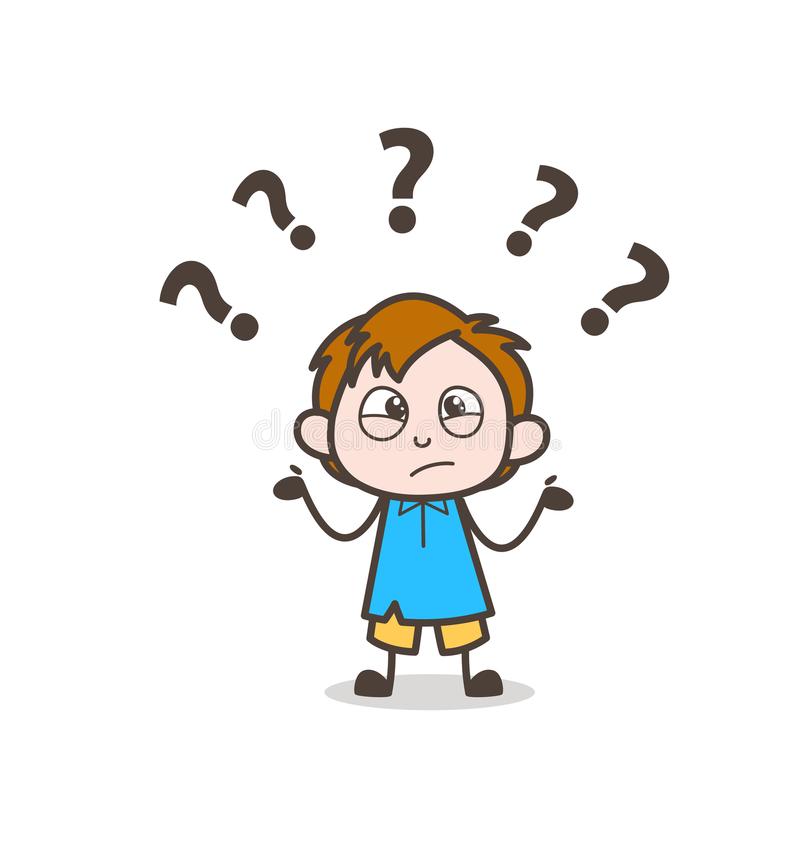 Will it be possible to create friendship groups?

How will you find out about the likes and dislikes of the new children starting in August?
Individual: 

Where children need extra support there will still need to be focussed planning
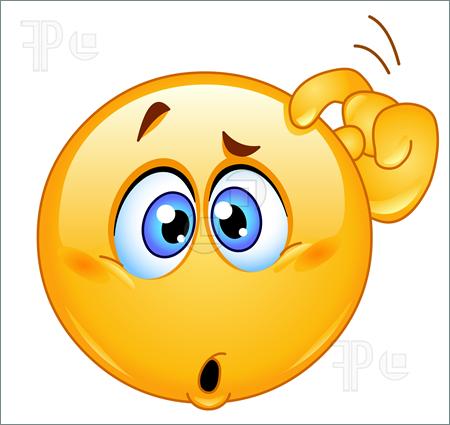 What are your thoughts about children who have additional support needs?

What might that look like if they need support from external agencies?
Assessment and documentation:
Profiles / online journals: 

It is still important to capture individual children’s successes.  It is also crucial to assess not only the different aspects of their learning but possibly even more importantly during this time their overall wellbeing.
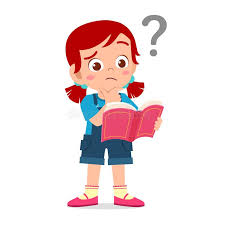 How will you share children’s learning with parents if you are not using online journals?
Floor books:  

These will capture great memories for children and will be a great focal point for them with such small numbers.  All children can easily engage in contributing and talking about a floor book that is about so few children.  Sharing the information within the floor books with parents/carers will help them see how the small groups work and how well the children play and work together.
How will you share all of the amazing experiences the children have in your setting with parents.

How could you share what is happening in your zone with children and staff in other zones?
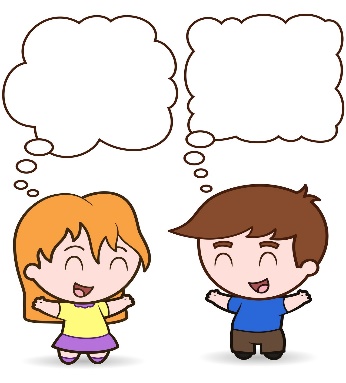 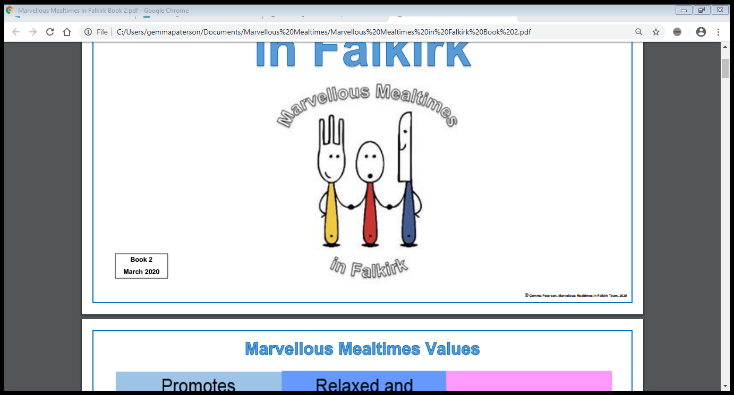 Snack and mealtimes
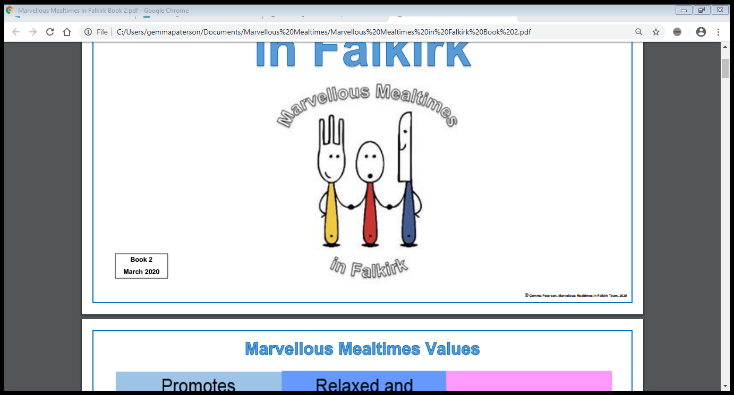 Marvellous Mealtimes continues to be a priority in Falkirk (access our guidance here) During this recovery period however, it is important to make the following concessions to allow children to eat and drink sociably and safely.
,
Serving and eating areas must be cleaned with an anti-bacterial spray and paper towels prior to children eating.  Areas should be re-cleaned as required whilst snack is served. Crockery and cutlery must be washed in a dishwasher according to infection control guidelines.
Lunches and snacks will be provided by the setting. As per usual arrangements, the provision of food and drinks from home is not permitted. Children with specific diets will be catered for by Falkirk Council Catering Services.
Children and staff should wash or sanitise their hands when transitioning back to the playroom.
Children’s lunch tables may need cleaned between courses.
Staff feeding babies their lunch must wear a disposable apron and gloves and have their hair tied back.  Good use of baby wipes for children’s hands and faces help ensure good standards of hygiene.
When preparing snacks for children  and if serving food /assisting children to eat, staff must wear a disposable apron and ensure good hand hygiene.  Long hair should be tied back. Hands should be washed with soap and water.
The practice of self-serving/buffet-style snack should not be operated at this time. Children should be encouraged to independently prepare their own food selection but they cannot prepare foods for others to eat.
Feeding bottles for babies should be washed and sterilised in a unit following instructions for use.
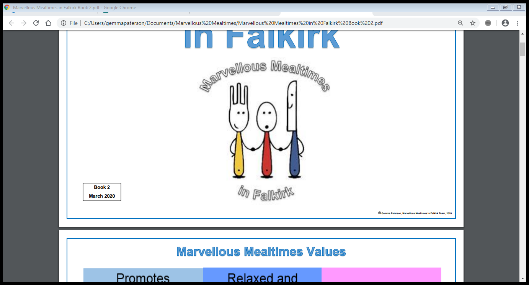 Snack and Mealtimes
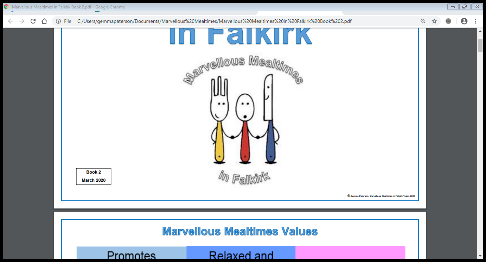 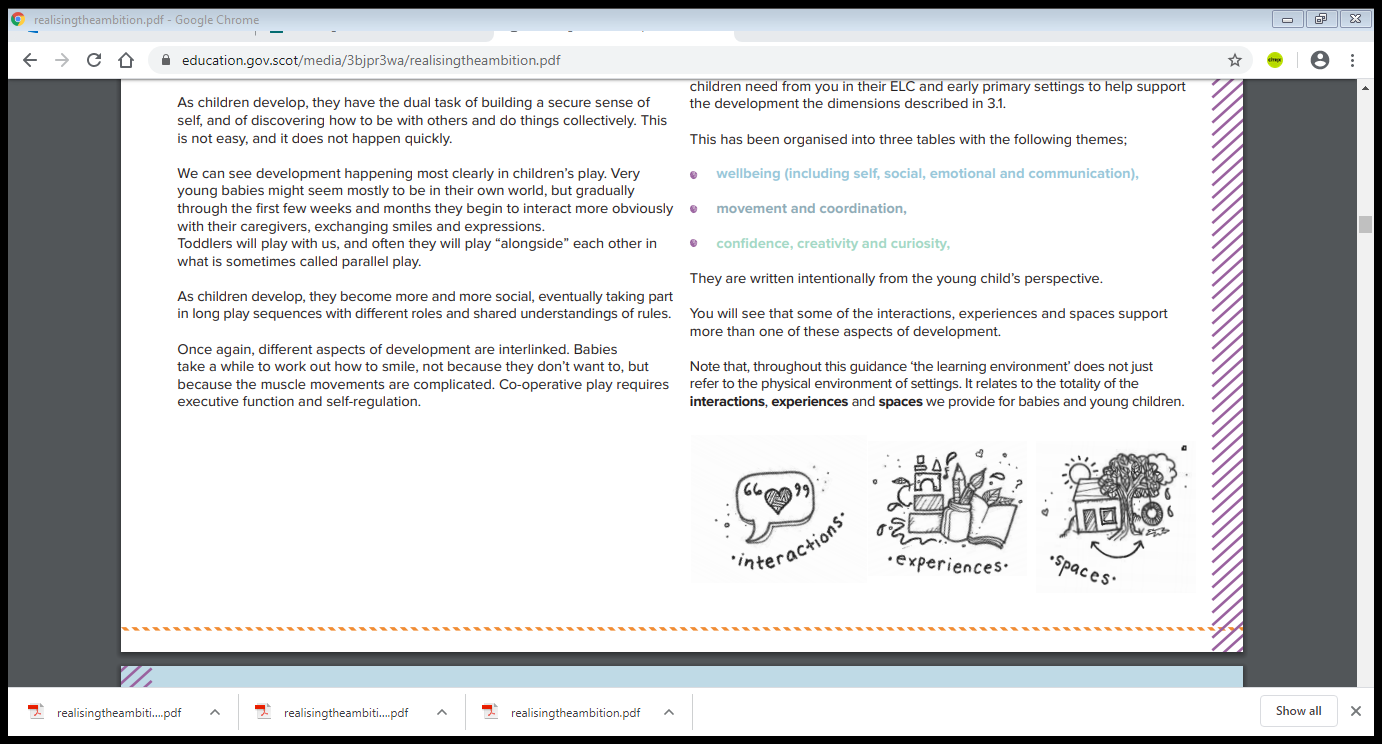 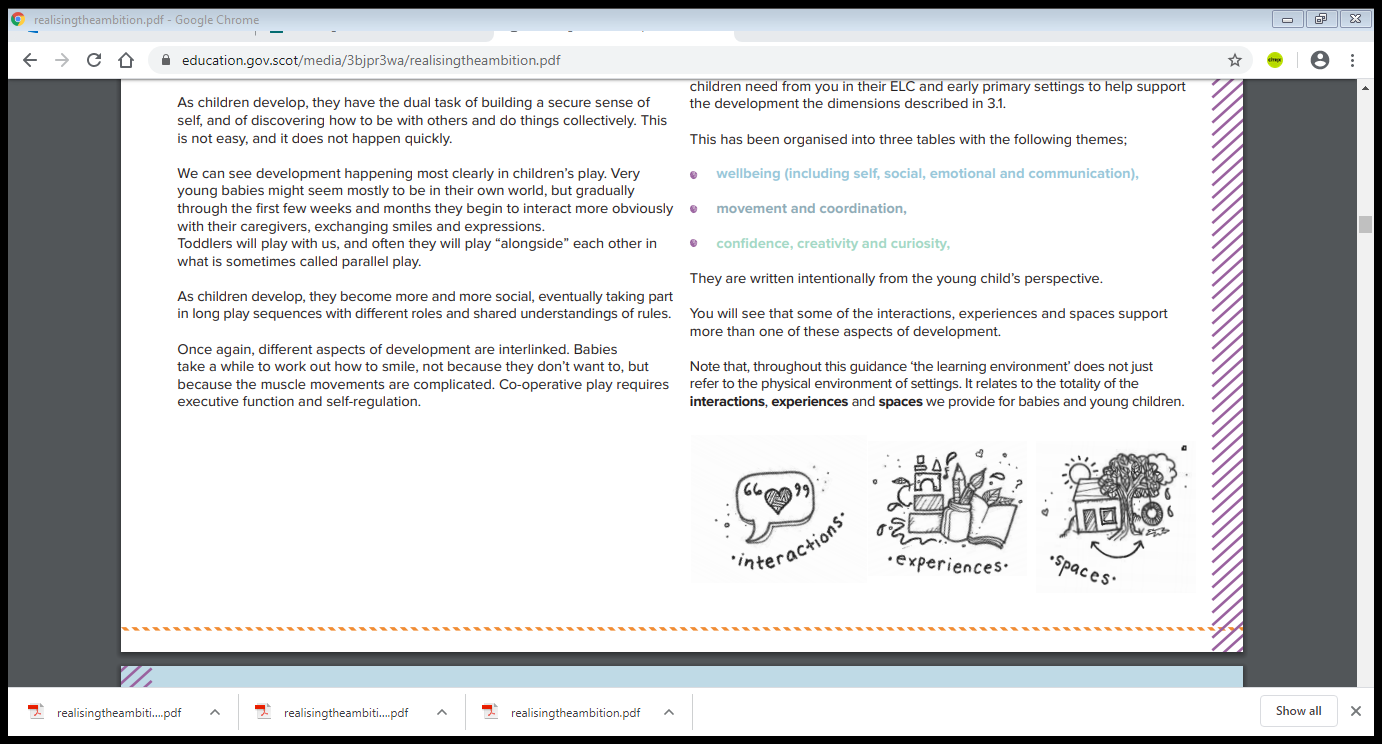 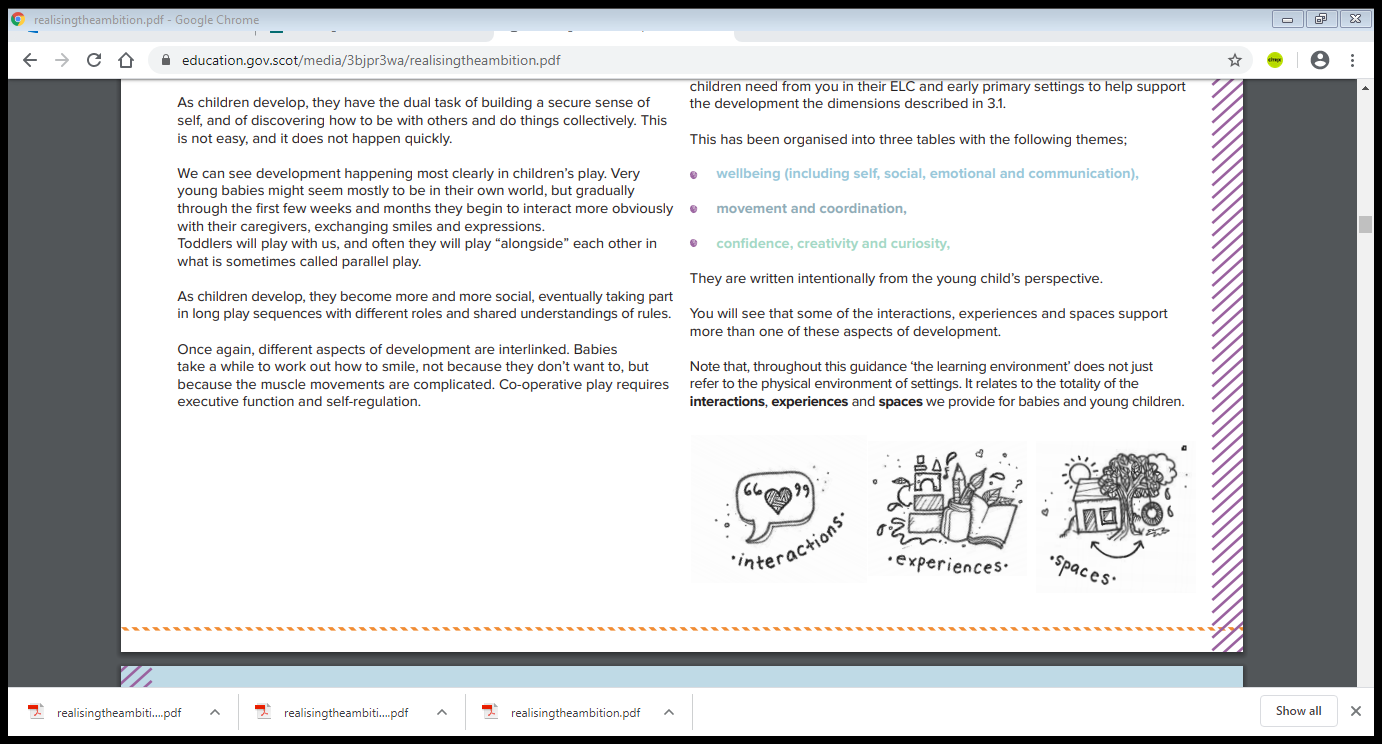 What we did:
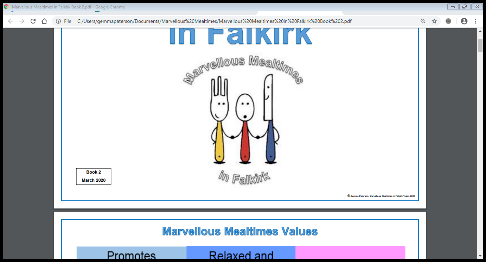 Settings are ensuring there are more tables for children to access at lunch to ensure social distancing measures but ensure a practitioner is at each of these tables to ensure positive interactions.
Rannoch ELC:
Plan to ensure baking and cooking is continued by providing children with individual resources and tools, so they can create individual recipes. It may be that cooking or baking happens once a week- each week a different group takes part. All resources would need to be cleaned according to health and hygiene standards.
Are ensuring that any food deliveries or items brought into the ELC setting are cleaned in line with current guidelines. 
Use communication books to note what children have consumed and to pass on relevant information to other practitioners.
Bowhouse ELC: 
Have a ‘Snack Shack’ outdoors which enables children to eat outdoors come rain or shine. Consider how you could develop an eating space outdoors.
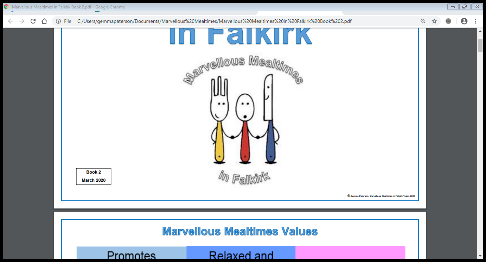 What we did at Deanburn ELC
Children are provided with a snack and lunch by Falkirk Council Catering Services. On receipt these are stored in a fridge until ready to serve. Whilst preparing snacks staff adhere to usual hygiene procedures and wear gloves and apron throughout. All surfaces including tables and chairs are cleaned with anti- bacterial spray prior to children being seated and after each group have finished snack.

The choking policy is adhered to ensuring fruit and other food is suitable for young children, and allergy management procedures are followed.

Hand washing is closely supervised by staff before and after snack, adhering to social distancing by taking small numbers at a time.

Children are seated in small groups for snack with supervising adult and buffet style self- service snack is not permitted.

All plates, cutlery and cups are washed in a dishwasher.

A record of what each child has eaten/ drank is noted and shared with the parent at collection time.

Cooksafe procedures are followed and relevant records retained.
Child Protection
New stresses arising from Early Learning and Childcare, school and business closures, family confinement and isolation alongside physical and psychological health impacts, could be a trigger for abuse and neglect. 

It is likely that the vulnerability of some children will have increased because of the additional pressures placed on families and communities by the Covid-19 outbreak. It may also have affected some children who would not normally be at risk of harm and neglect.
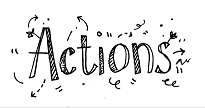 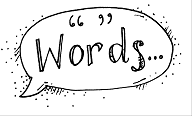 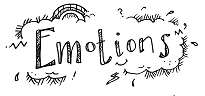 It is essential that staff are observant of children’s:
This critical area continues to require good professional judgement, based on assessment and evidence, informed by the perspectives of the team around the child, including the child and family.
Supporting children on days when they are not in settings.
Example from Rannoch ELC

Creative home learning ideas - learning packs have been made up (arts and crafts materials included) and parents are able to collect these.   

Learning packs specific to the individual needs of children e.g. board maker signs etc. visual timetables etc. Staff have also contacted SALT who have assisted with this through calling parent, sending resources through the post

All parents advised to follow ELC Twitter.  Ongoing learning opportunities include maths/Literacy/Health and Wellbeing week etc.   Parent’s tweet their children interests and practitioners follow this up with further ideas. Practitioners have also been putting out lots of ideas/activities to try at home and encouraging parents to tweet us back with these. 

You Tube channel created - staff are reading stories/challenges. This is to be further developed. 

Staff have been recording development and learning shared from home.  This is being recorded in their learning stories